ALTAIR Series APP – AC Freedom
Global Product Management
May 30, 2018
AC Freedom
APP Introduction

WIFI Module Installation
Model for 60Hz 115V 12K  High Wall Inverter
Model for others
60Hz 230V High Wall Inverter
60Hz 230V High Wall Fixed
60Hz 115V High Wall Fixed
50Hz 220V High Wall Inverter
50Hz 220V High Wall Fixed
2
APP
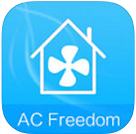 APP Name 
AC Freedom

Mobile Phone
Operation system : Android and iOS
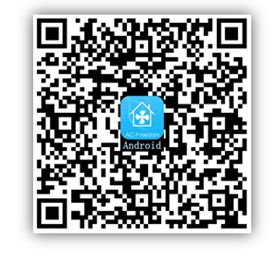 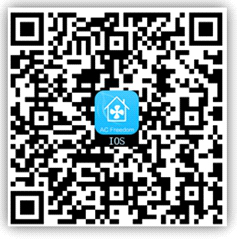 Android System
IOS System
3
Initializes WIFI module
Press the “HEALTH” button quickly for 8 times.
Time should be less than 2s between 2 press. 


Wait for the double beep voice.


Initialization finished.
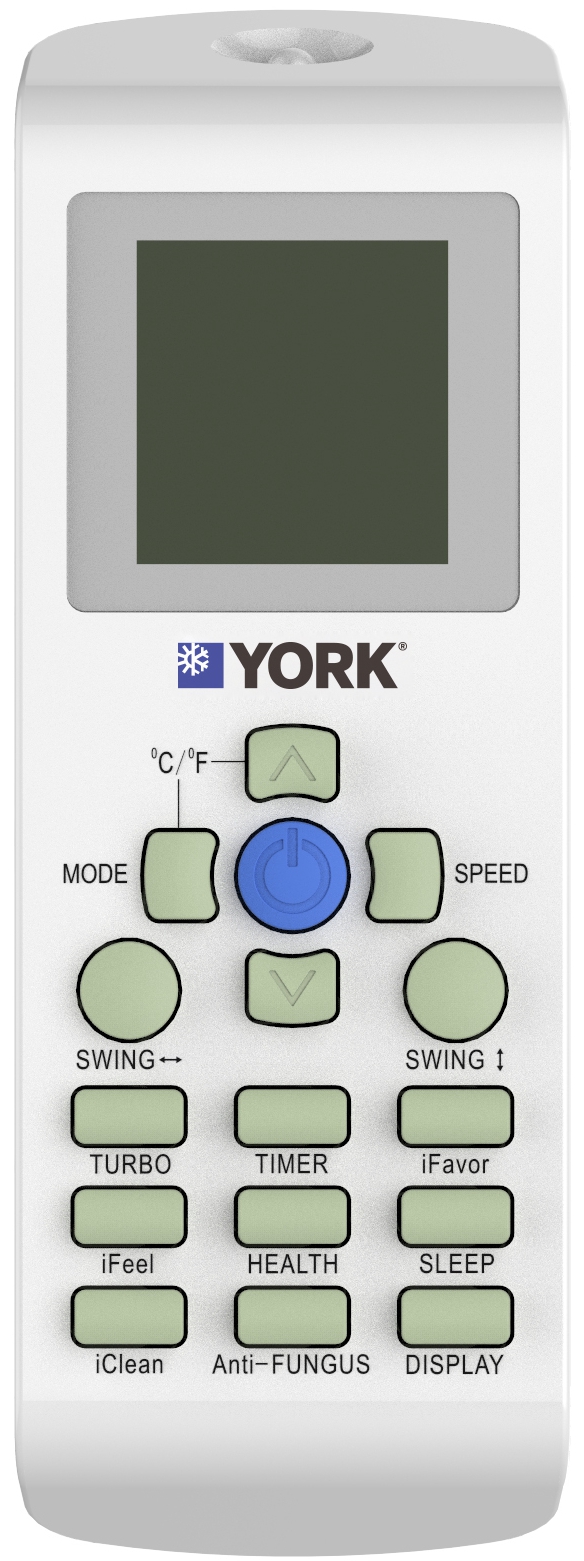 Press
8 times
4
Configuration
Connect WIFI and Open the APP
Type in the WIFI name and password
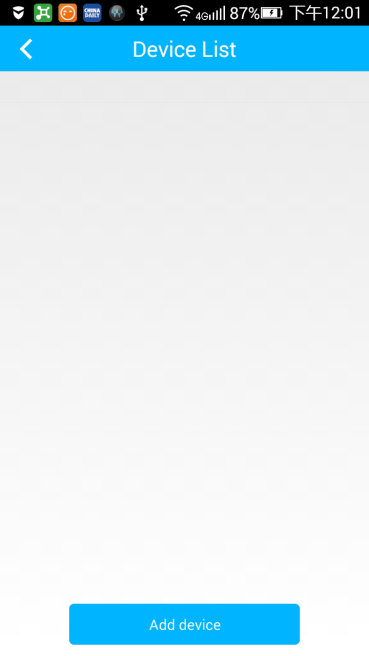 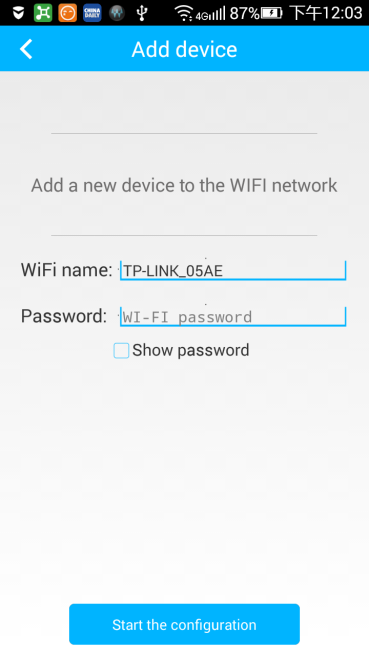 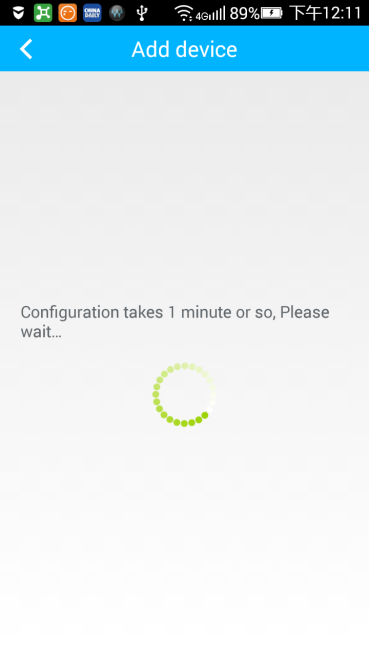 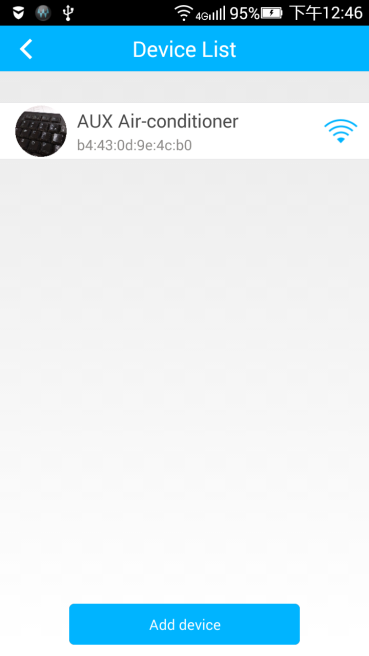 Configuration takes up to about 1 min.
Successful Configuration
Footer - Use 'Insert >Header & Footer' to modify this text and ‘Apply to all’
Operation
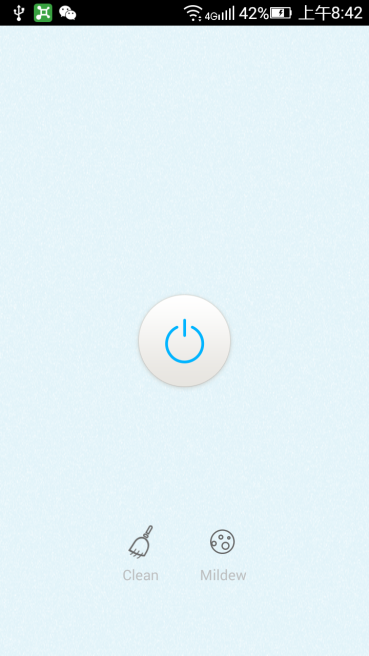 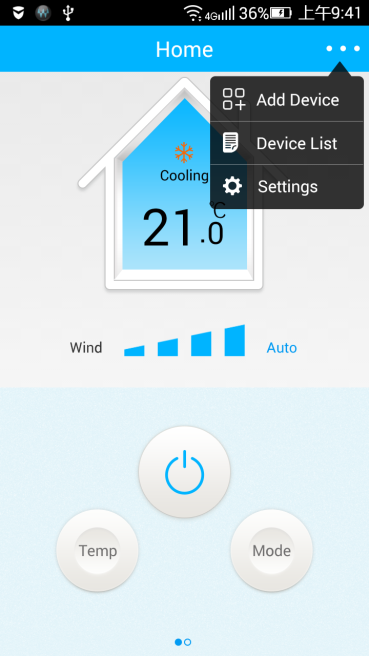 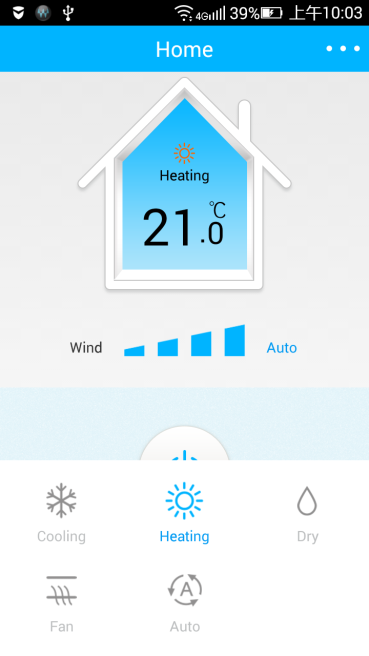 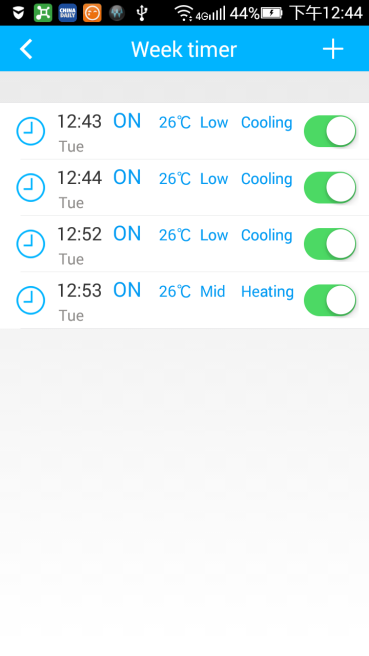 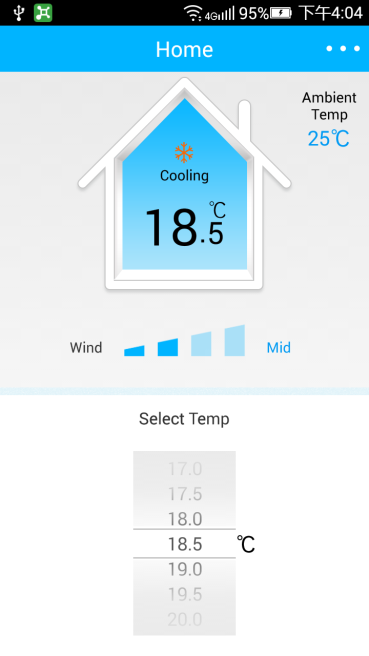 Week Timer
Operating Interface
Cooling Mode
Heating Mode/
Five operation modes
Temperature/Wind
Selection
Footer - Use 'Insert >Header & Footer' to modify this text and ‘Apply to all’
More Control Options
Remote Control 
Module
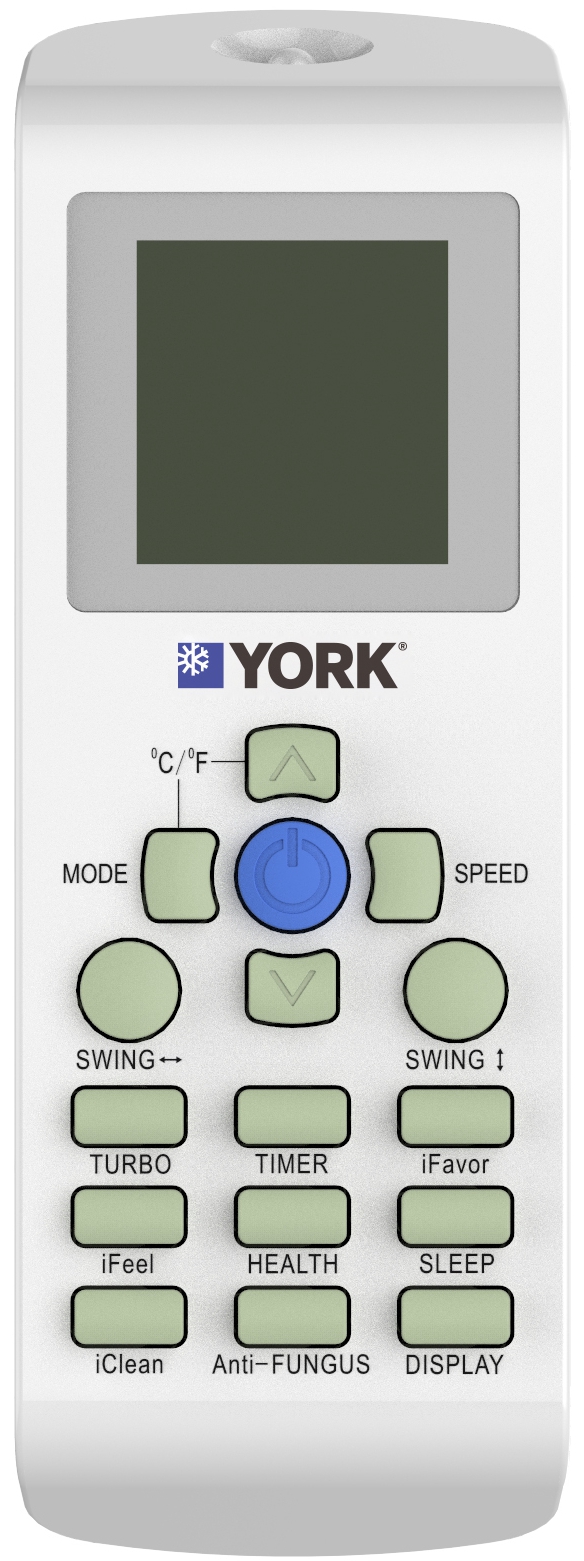 Family
Model
Optional WIFI Adapter
Cloud Serve
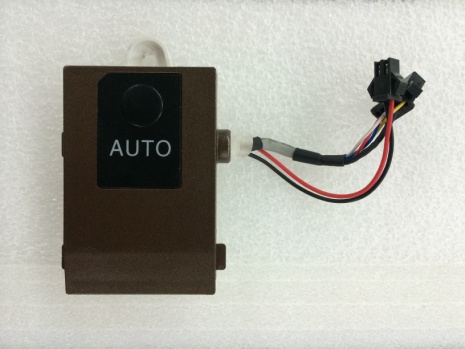 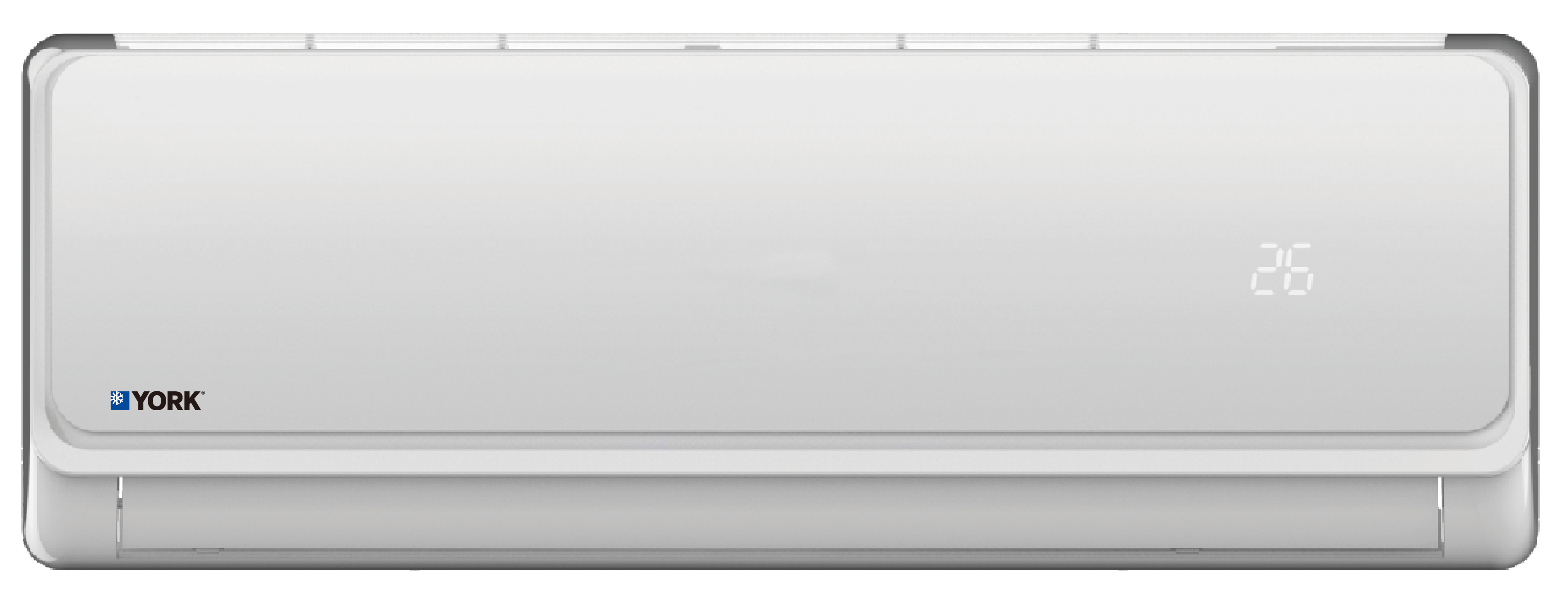 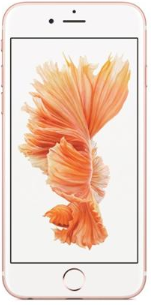 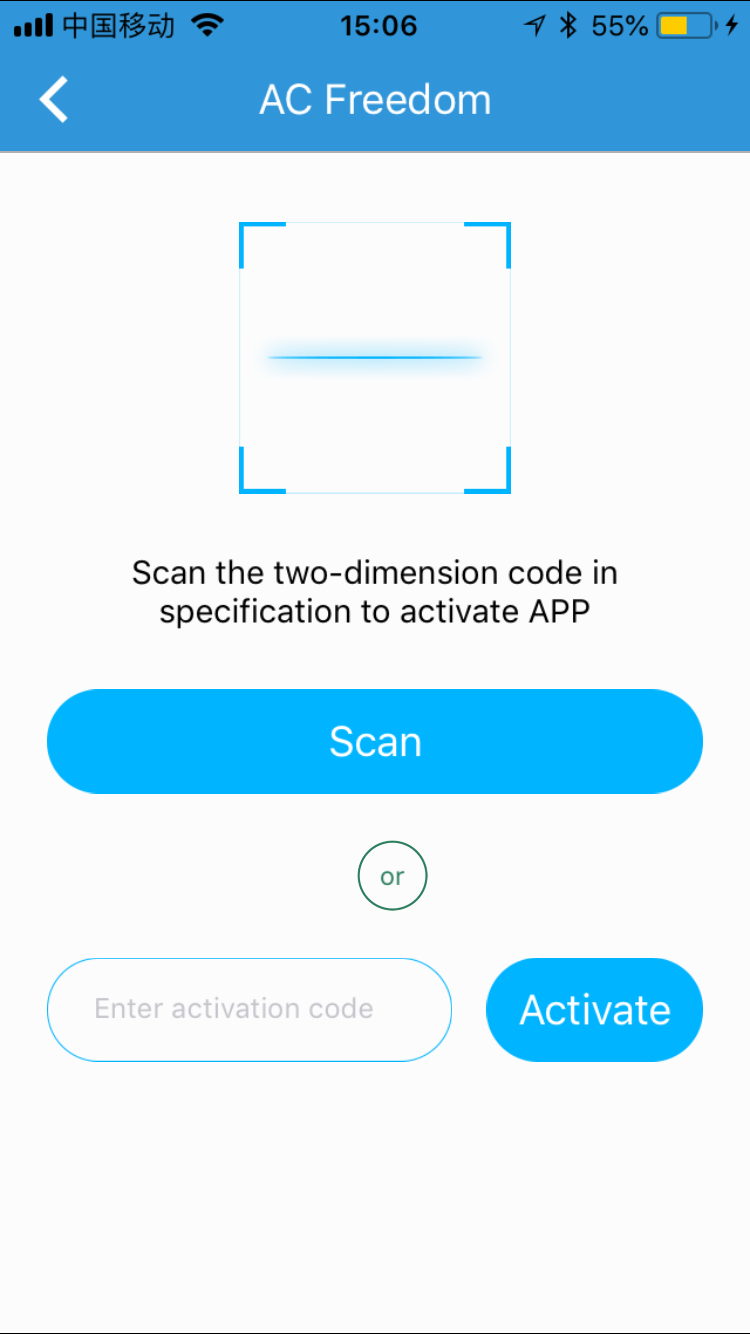 Air Conditioner
Mobile
AC Freedom
APP Introduction

WIFI Module Installation
Model for 60Hz 115V 12K  High Wall Inverter
Model for others
60Hz 230V High Wall Inverter
60Hz 230V High Wall Fixed
60Hz 115V High Wall Fixed
50Hz 220V High Wall Inverter
50Hz 220V High Wall Fixed
8
WIFI Module Installation
WIFI device Installation on 60Hz 115V 12K High Wall Inverter
9
Guide Book
1. Open the panel, and you will find a little terminal on right side.
Guide Book
2. Connect the WIFI’s terminal.
Guide Book
3. Fix the WIFI device to the Panel.
(There will be a space reserved in  the panel).
Guide Book
4. If there isn’t a available terminal outside,
 please open the medium frame connecting wires cover.
Guide Book
5.	Find the wire for WIFI device and pull it out.
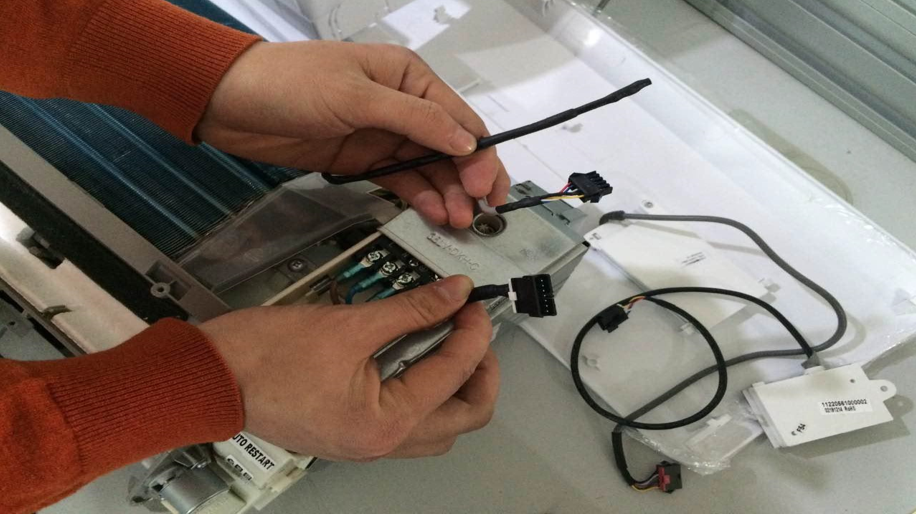 Sensor
WIFI
For display board
Guide Book
6. Then please repeat the steps from 1-3.
AC Freedom
APP Introduction

WIFI Module Installation
Model for 60Hz 115V 12K  High Wall Inverter
Model for others
60Hz 230V High Wall Inverter
60Hz 230V High Wall Fixed
60Hz 115V High Wall Fixed
50Hz 220V High Wall Inverter
50Hz 220V High Wall Fixed
16
WIFI Module Installation
WIFI device Installation on below models
17
Guide Book
1.  Open and Disassemble the panel.
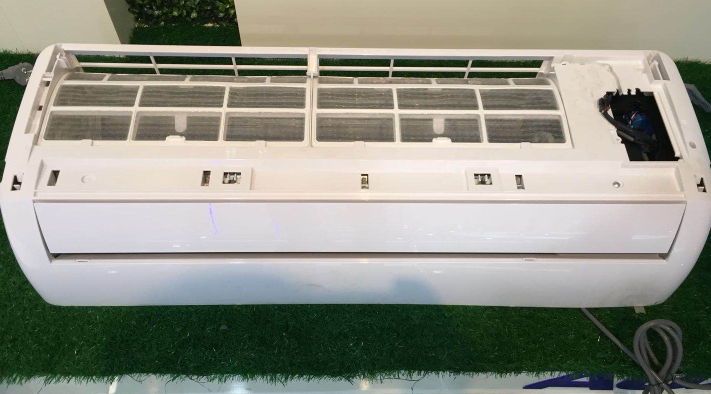 18
Guide Book
2. Disassemble the air louver and medium frame fix screw(3).
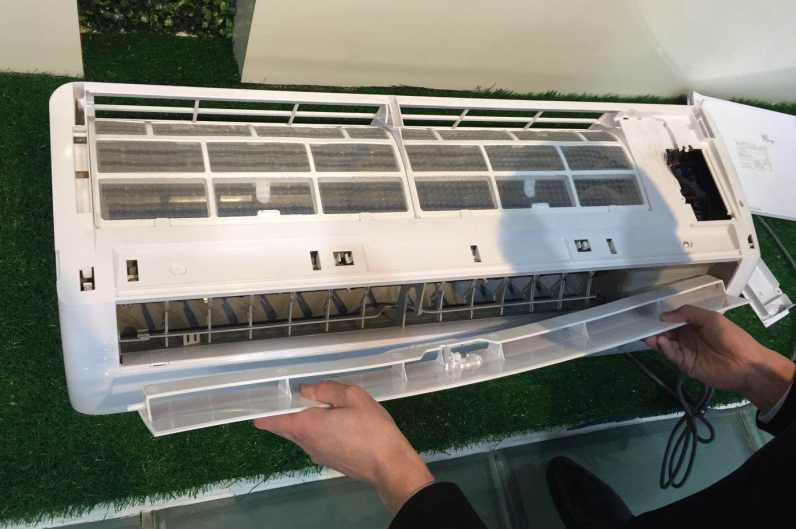 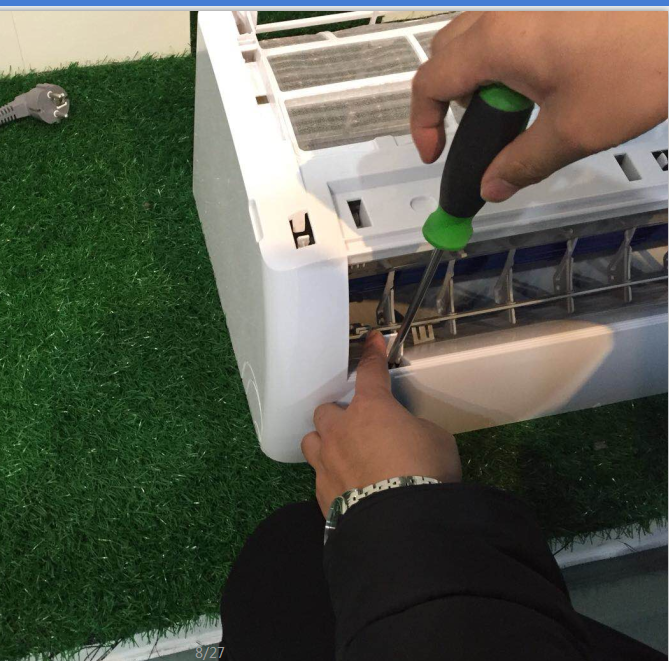 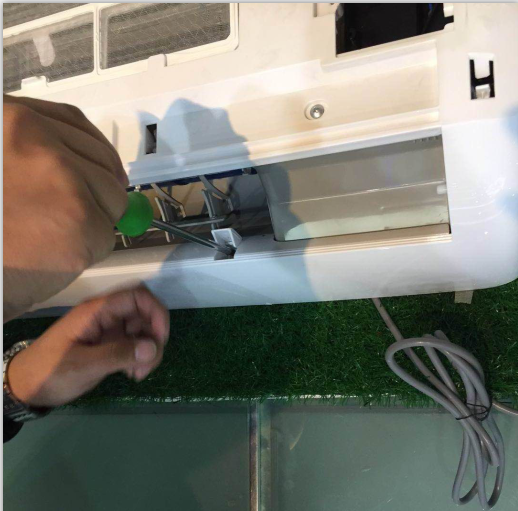 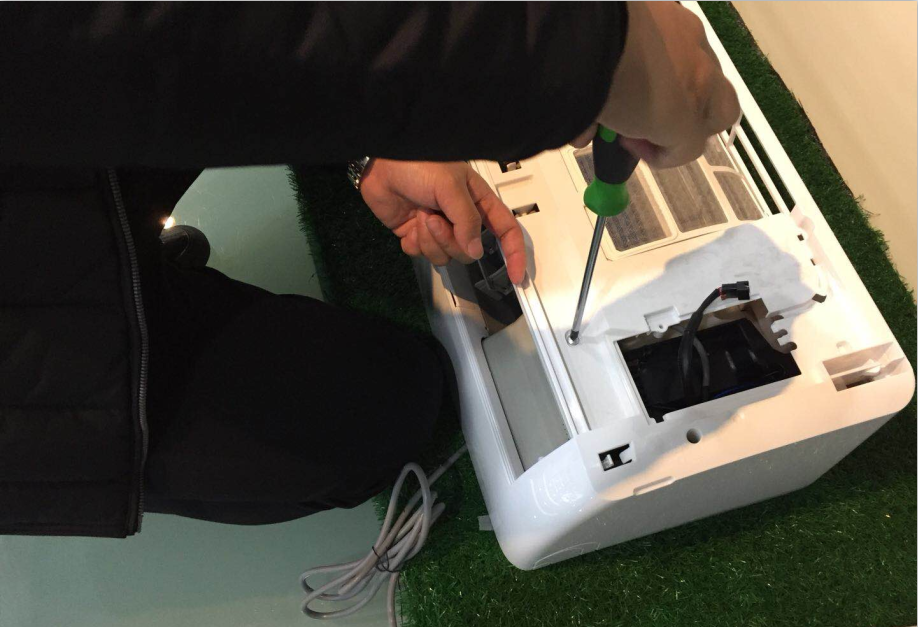 19
Guide Book
3.  Find the 5 snap joints back of the medium frame and take them off,
     then find the WIFI fixed position.
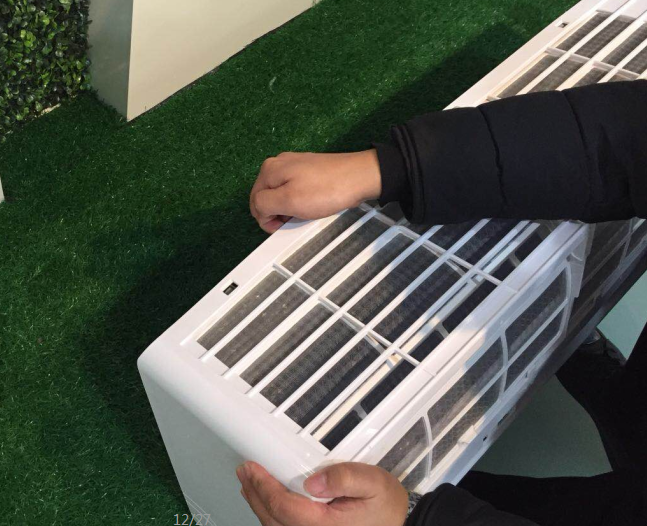 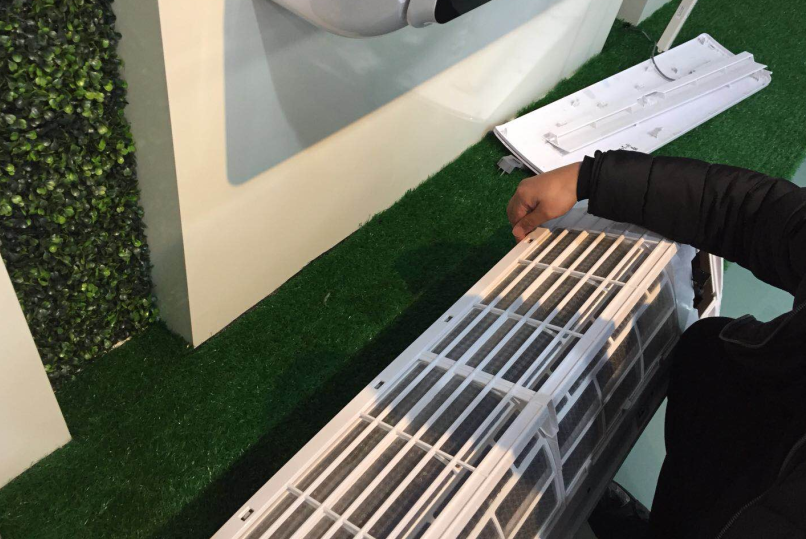 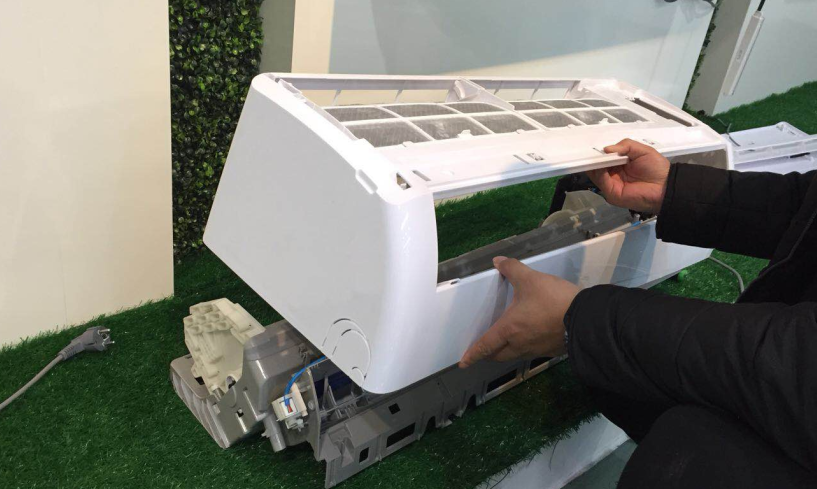 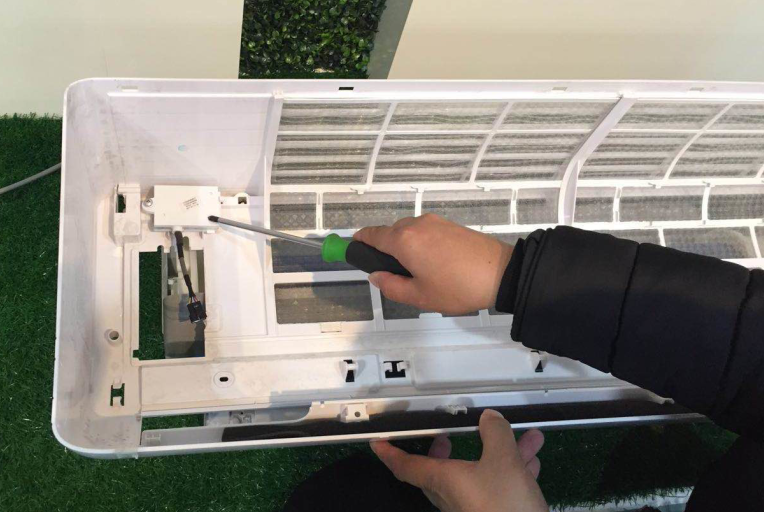 20
Guide Book
4. Disassemble the control box and confirm the  WIFI connecting terminal and wire.
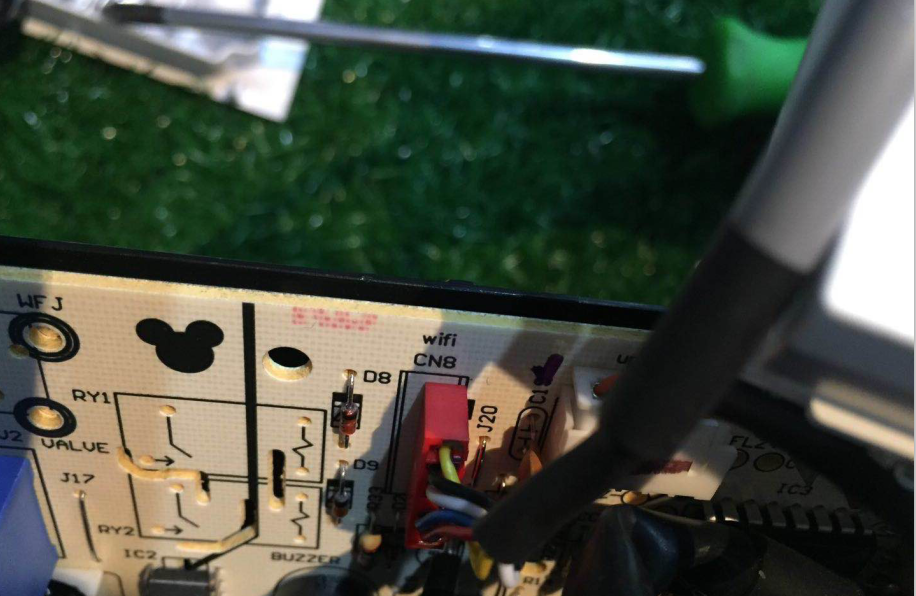 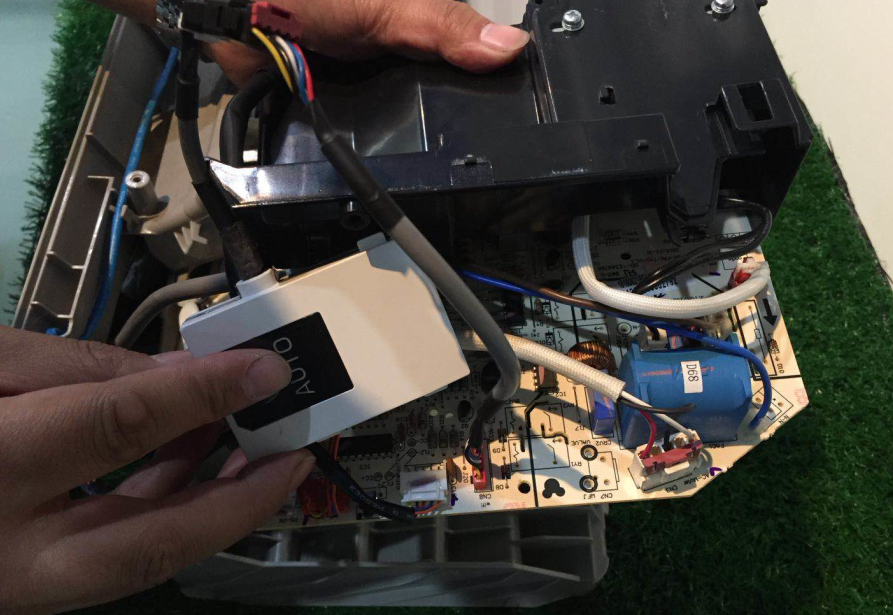 21
Guide Book
5. Install the control box cover and make the display board and WIFI connecting wire out of the box.
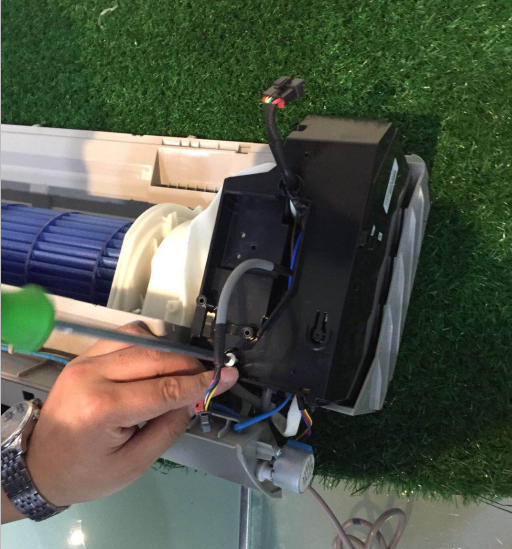 WIFI  Connecting Wire
22
Guide Book
6. Install the medium frame, connect the terminal and then install the unit.
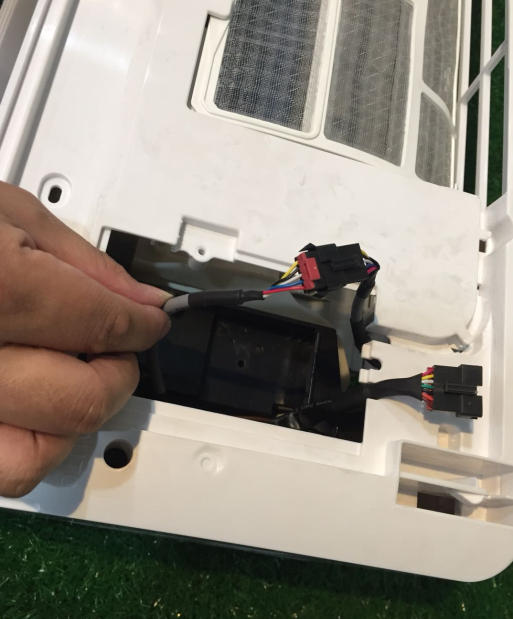 23
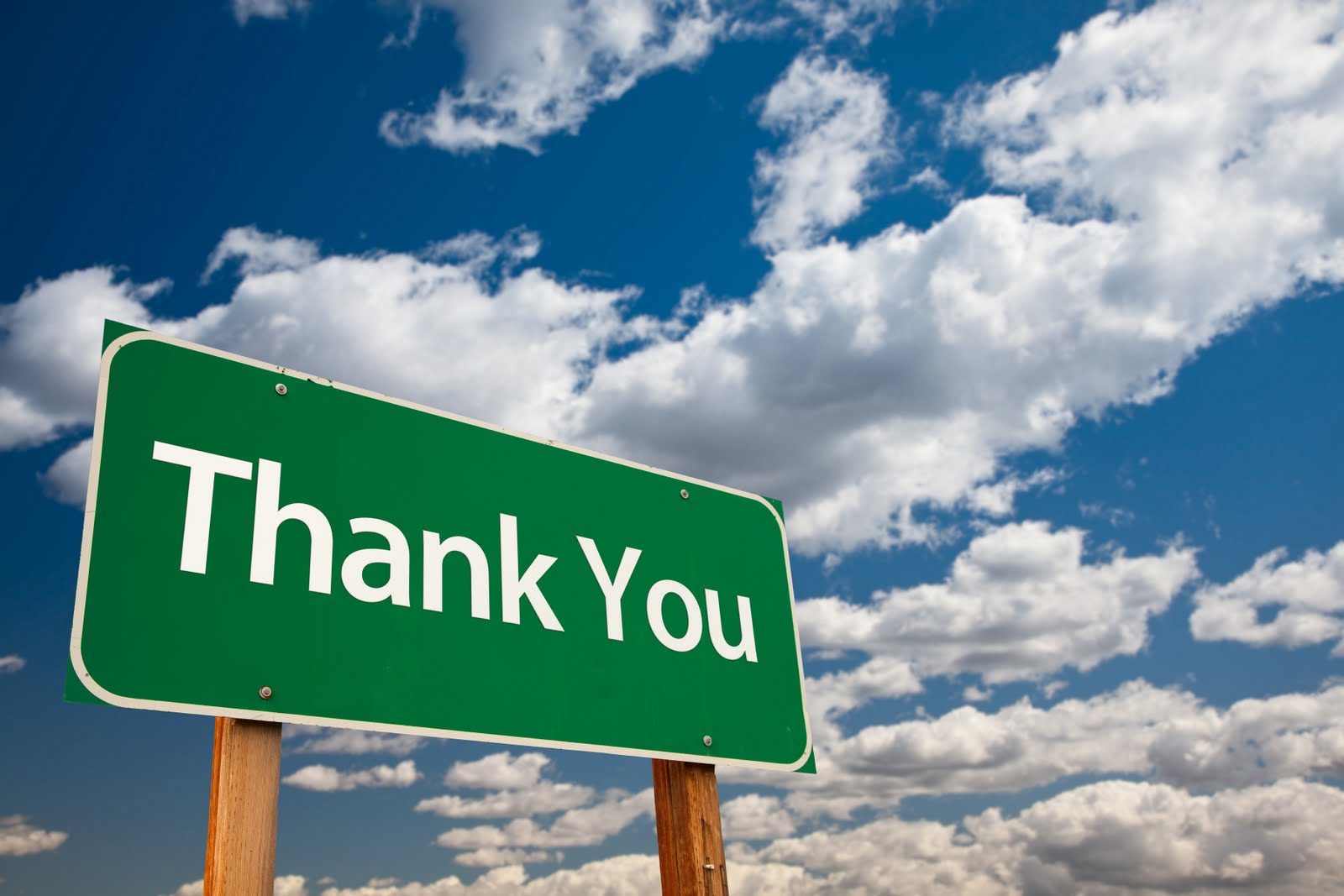 24